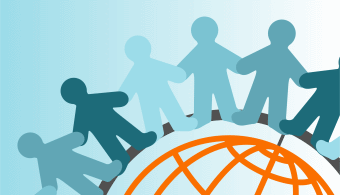 kako se uključiti, kako učiti
Mirna Luketin, prof. i dipl.  knjižničarkaSrednja škola „Braća Radić”Kaštel Štafilić – NehajŽSV SDŽ, 27. travnja 2016.
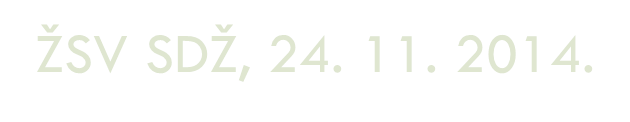 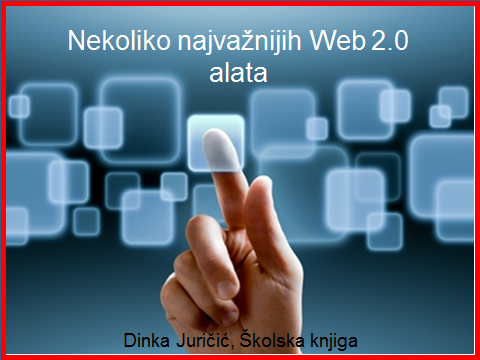 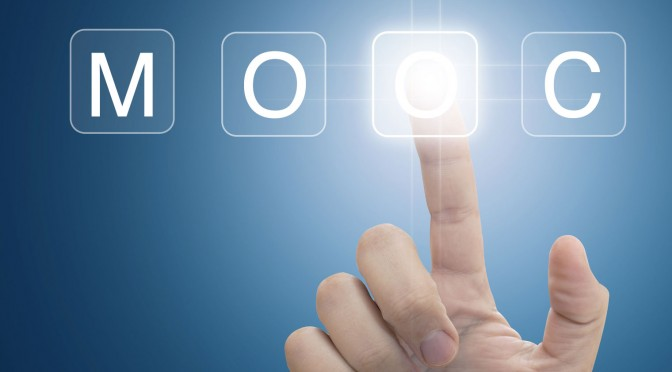 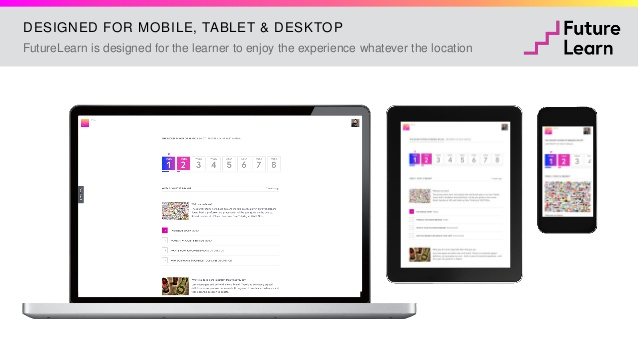 MOOC – pokrata ili akronim:
MASSIVE – veliki broj sudionika
OPEN – nema granica
(besplatan slobodan pristup, dob, obrazovanje)
ON-LINE – Internet veza
(potrebno: računalo, tablet ili pametni telefon)                
COURSE – instruktori, gradivo, zadaci, forumi
MOOCs
obrazovne platforme (programi) 
on-line tečajevi za usvajanje znanja 
pružatelji usluga (providers): najpoznatija sveučilišta, organizacije i institucije na svijetu
u svijetu 37 MOOC platformi
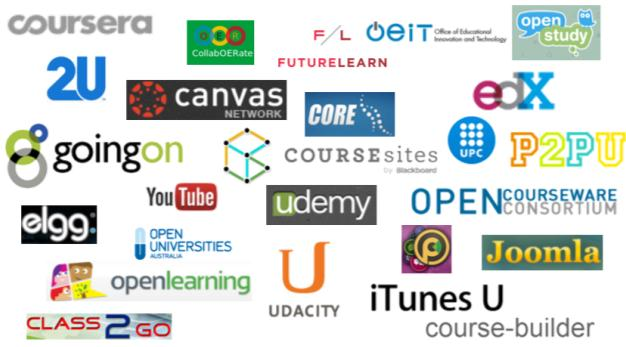 MOOCs - POČECI - 2012.
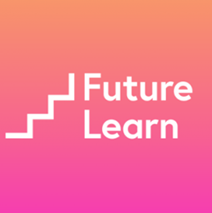 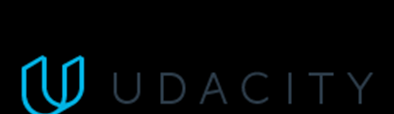 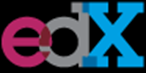 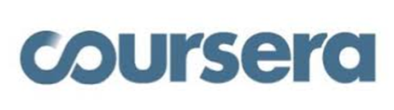 EdX
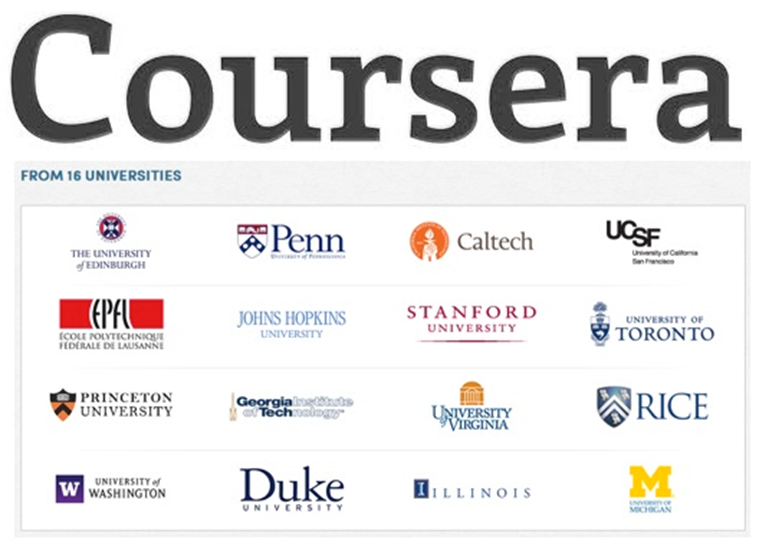 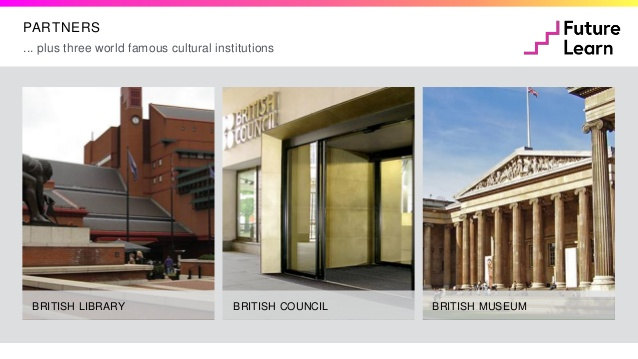 MOOCs - 2015.
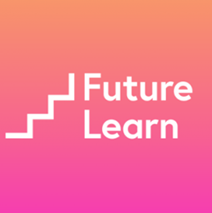 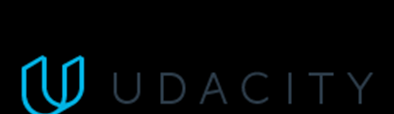 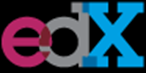 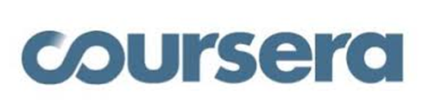 * podaci s web stranica na dan 26. 4. 2016.
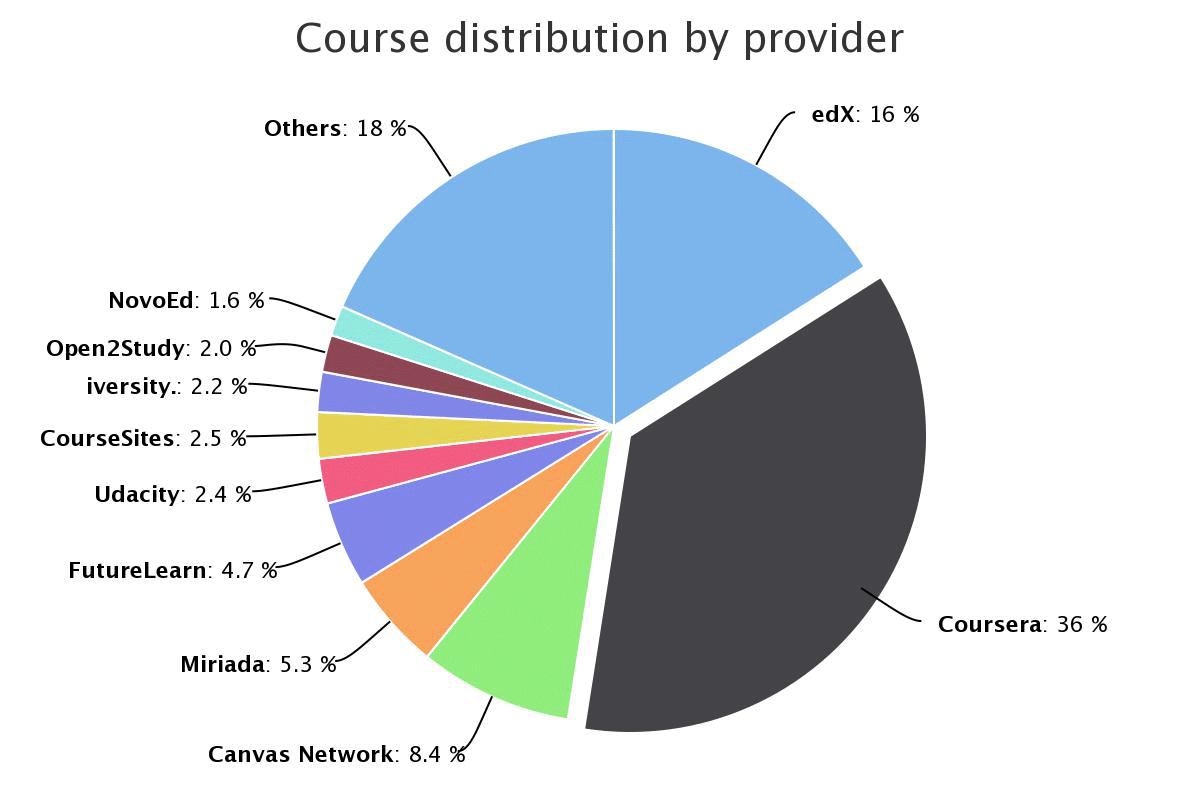 MOOC – mogućnosti učenja
polaznici:
nije važno predznanje/obrazovanje
odabir jezika
dostupnost na13 jezika; najzastupljeniji je engleski (80%), španjolski (8,5%), francuski, kineski, talijanski, njemački…

trajanje tečaja: 
nekoliko tjedana – dva mjeseca
moguće se uključiti tijekom trajanja tečaja
na kraju svake tematske cjeline provjera znanja
certifikat ili potvrda o pohađanju (uz plaćanje)
Potvrda o pohađanju tečaja
MOOC TEČAJI
on-line resursi:
video-lekcije
članci
e-knjige
zadaci:
pisanje komentara na zadanu temu
pisanje eseja
kvizovi, pitalice
ocjenjivanje radova ostalih kolega (peer assessment)
diskusijski forumi: 
interakcija s profesorima/edukatorima/instruktorima/voditeljima 
i ostalim polaznicima
Top three subjects: Humanities, Computer Science & Programming, and Business & Management
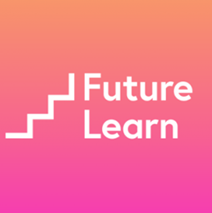 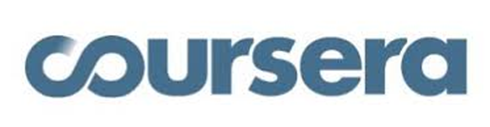 Life Sciences – Animal and Veterinary Sciences
Recommended Background
No background reading required, just an interest in chickens.
FAQ
What resources will I need for this class?None, not even your own chickens!
Moj pokušaj br. 1:EXPLORING ENGLISH: LANGUAGE AND CULTURE
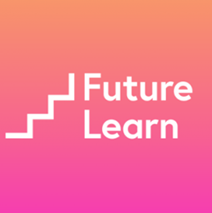 FREE online course
Duration: 6 weeks
2 hours pw
Certificates available
https://www.futurelearn.com/
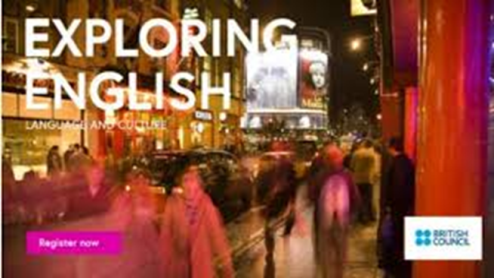 EXPLORING ENGLISH
6 tjedana – 6 tema
Kroz 6 tjedana, 6 je tema
Ponedjeljak: 
nova tema uz video najavu
popis koraka koje treba preći tog tjedna
često „koraci” završavaju pitanjem, 
  od polaznika se očekuje da se uključi svojim    
  pisanim komentarom (mišljenjem)
na komentar/upit može dobiti odgovor od drugih polaznika ili od edukatora, uz edukatorovo objašnjenje često su priloženi korisni linkovi za produbljivanje znanja
Četvrtak: edukator razmatra o problemima „uživo” na YouTubu ili Facebooku (Facebook Language Clinic) 
Petak: zadnji video - osvrt edukatora na gradivo i probleme koji su se pojavili, još korisnih linkova  
Petak: najava nove teme, mogućnost pristupa 1. koraku teme narednog tjedna (uvodni video)
Petkom - video review
Moja sudjelovanja u diskusijama (komentari),  komentari drugih sudionika na moja mišljenja, intervencije edukatora
Popis aktivnosti koje treba savladati u jednom tjednu: 
video isječci (postoji i transkript), poticanje na pisanje komentara, diskusije, kviz pitalice
Kronološki slijed komentara polaznika tečaja
Ostvareni zadaci u tečaju, realizirani koraci, cilj je doseći 100%
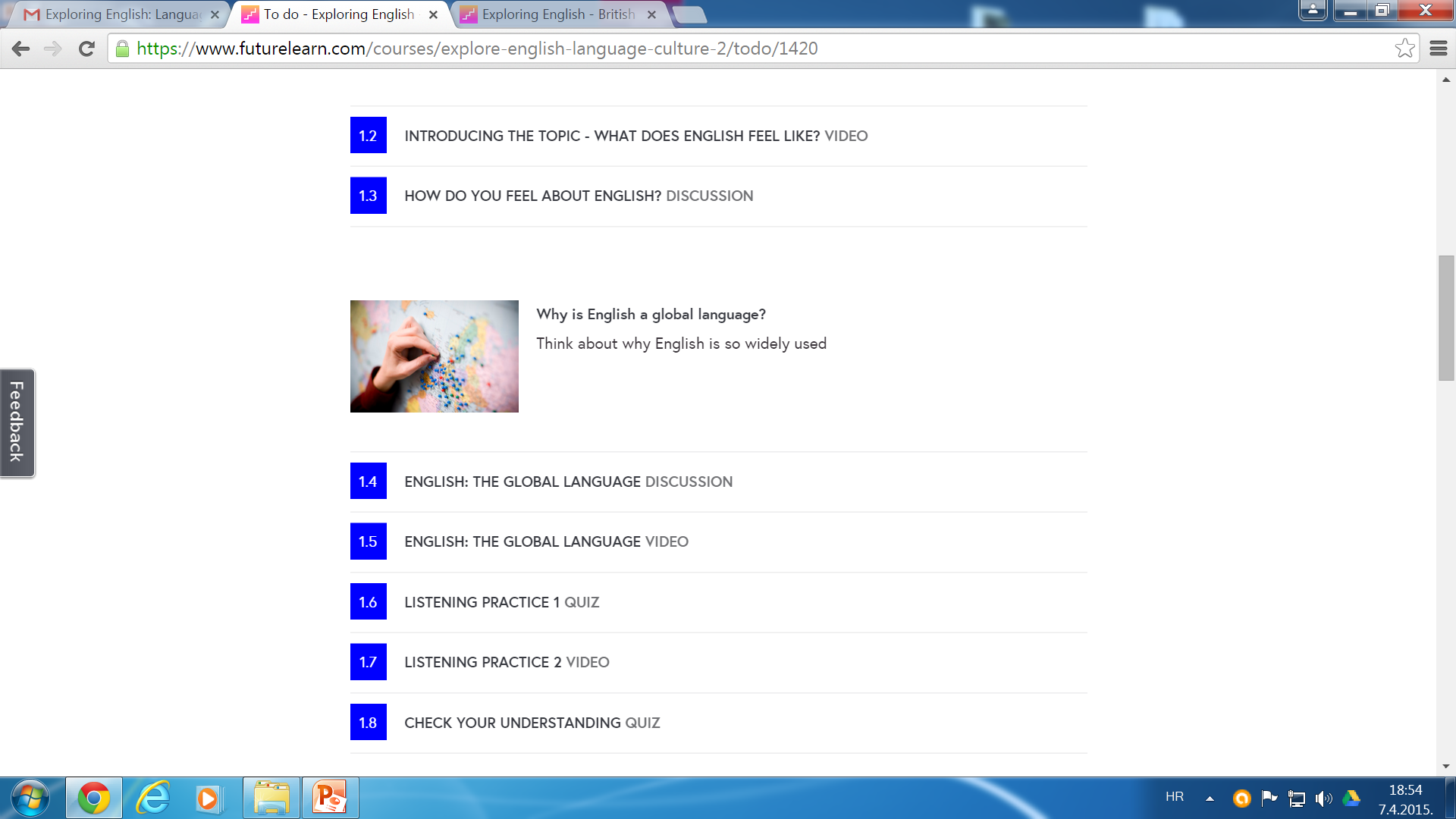 1.
TO DO
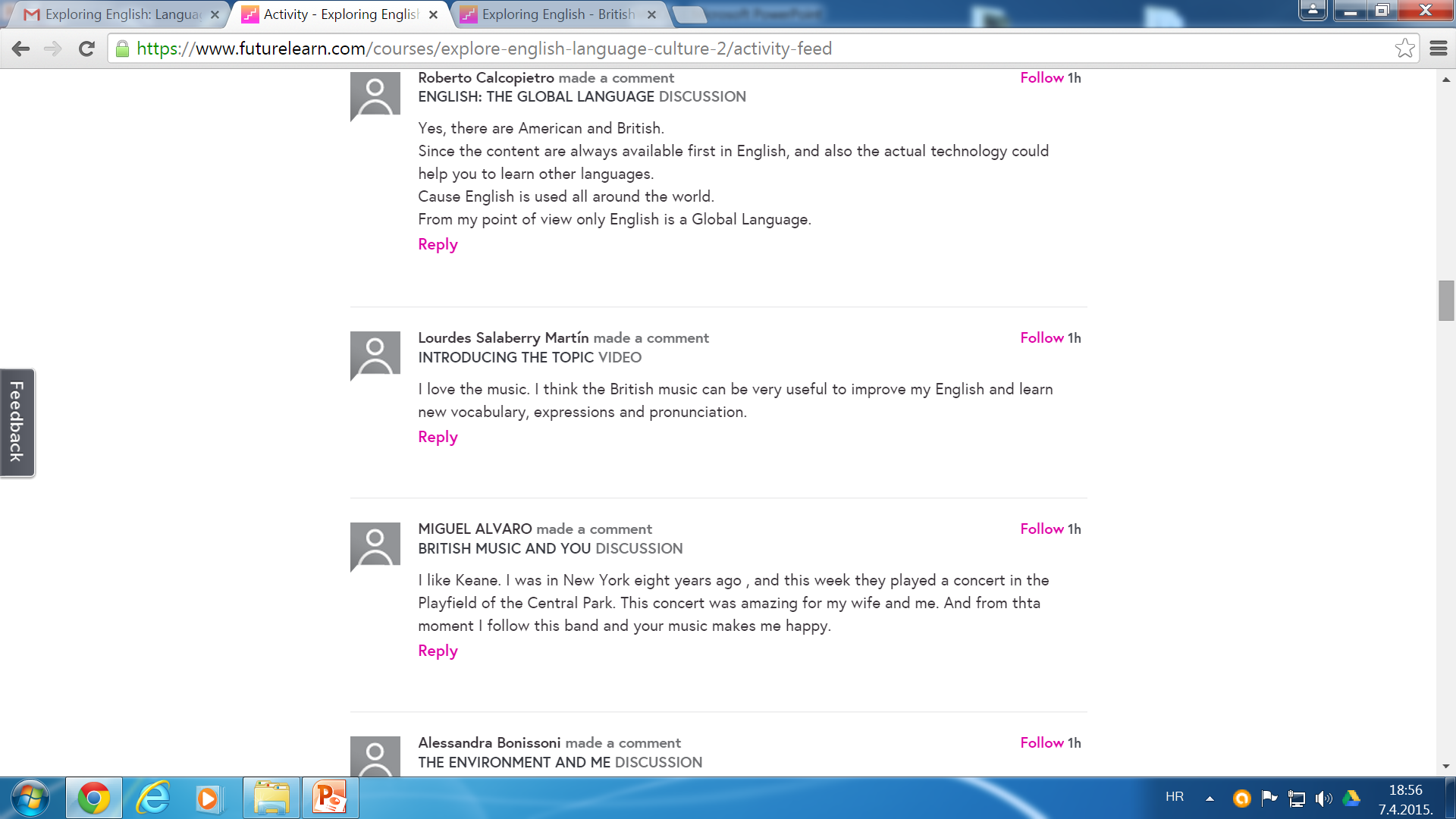 2.
ACTIVITY
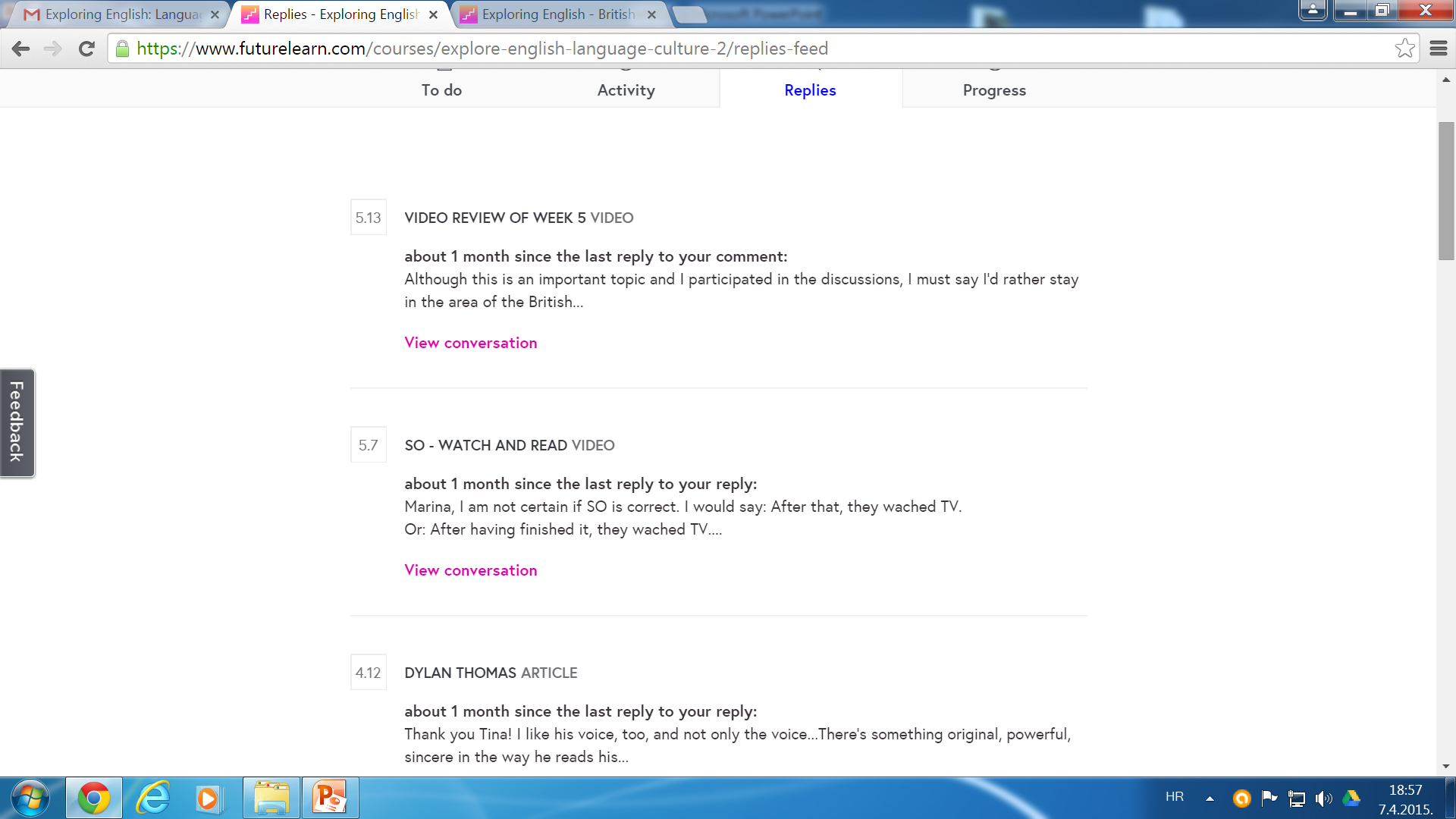 3.
REPLIES
4.
PROGRESS
Klik na MY ACCOUNT
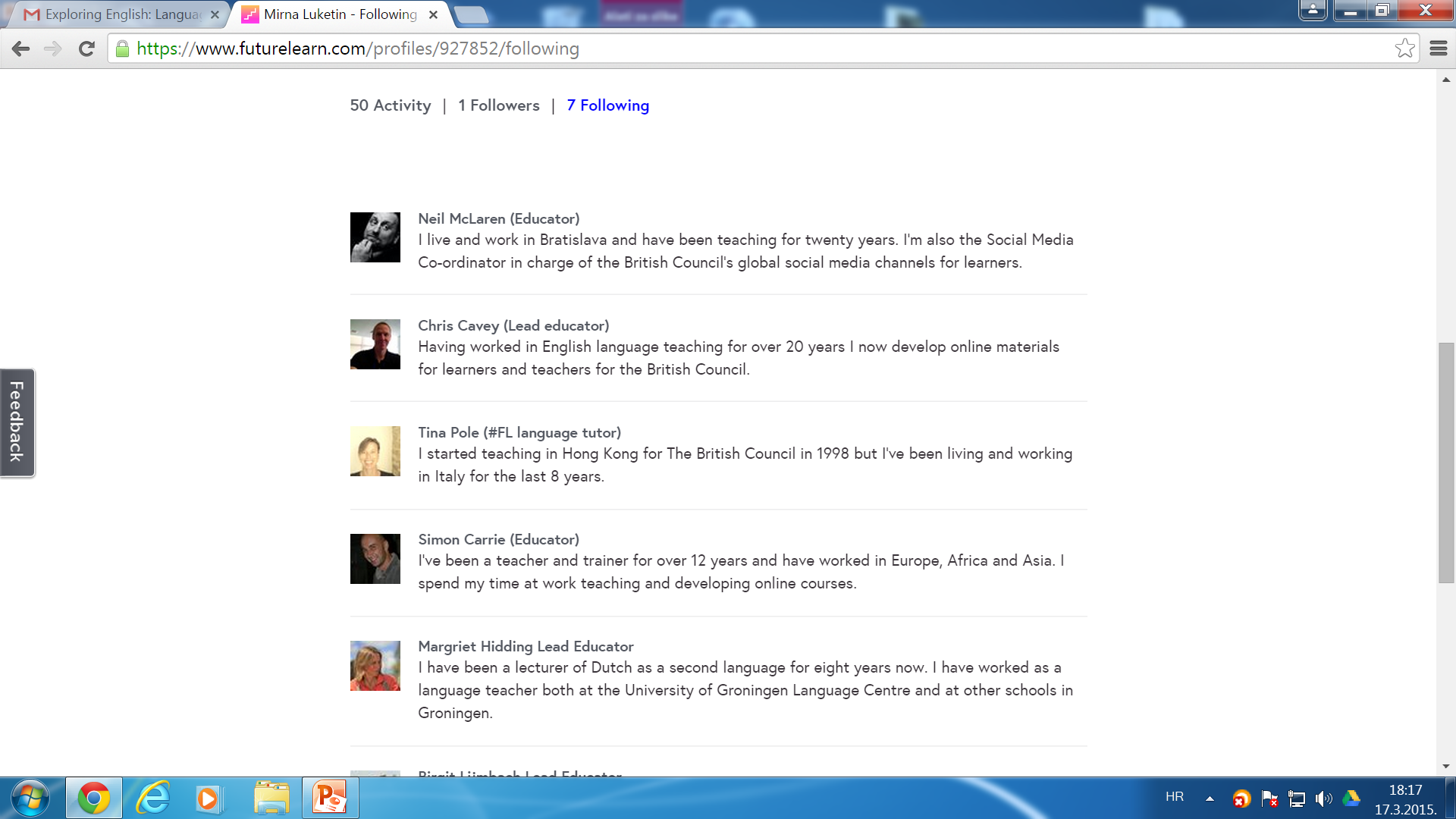 Pokušaj br. 2: INTRODUCTION TO DUTCH
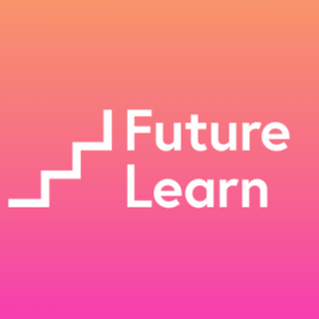 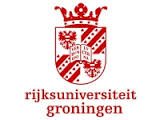 Sveučilište Groningen, Nizozemska

2. 3. 2015. - 23. 3. 2015.
3 tjedna/3 sata tjedno

	




„Learn to speak, write and understand basic Dutch, with this free, three-week, introductory foreign language course.”
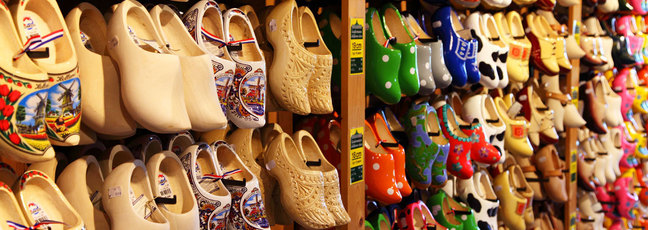 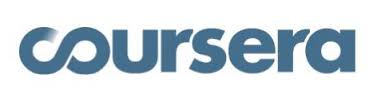 Pokušaj br. 3: MIRACLES OF HUMAN LANGUAGE:AN INTRODUCTION TO LINGUISTICS
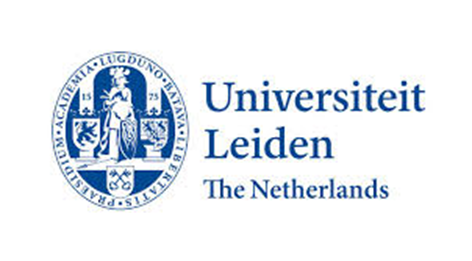 Sveučilište Leiden, Nizozemska

30. 3. 2015. - 11. 5. 2015.
5 tjedana/4-6 sati tjednog  
                    opterećenja
MIRACLES OF HUMAN LANGUAGE:AN INTRODUCTION TO LINGUISTICS
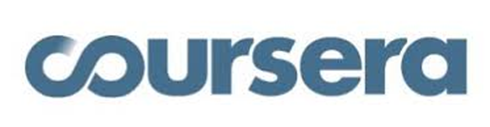 Course Syllabus
Week 1: Introduction to Linguistics
Week 2: The Study of Sound: 
   Phonology and Phonetics
Week 3: The Study of Words and Sentences: Morphology and Syntax
Week 4: The Study of Meaning: Pragmatics and Semantics
Week 5: Language in Society
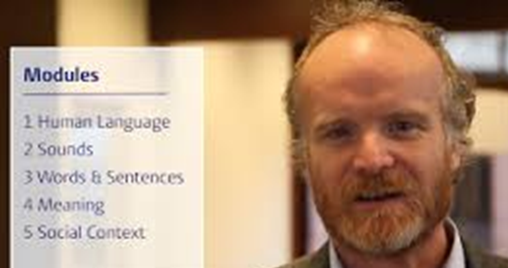 POJAVE
Visoka „ispisna“ stopa 
najviše polaznika odustane već nakon prvog tjedna tečaja 
razlog upisa - znatiželja 
lakše je odustati kad nisi doslovno ništa platio
preteško ili prelagano studiranje
diploma nema „težinu“ na tržištu rada
Tečaj završava manje od 10% prijavljenih!
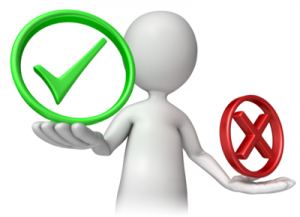 UČIMO…
besplatno
kvalitetne i zanimljive sadržaje
kad želimo
gdje želimo
koliko (dnevno, tjedno) želimo
u skladu sa svojim mogućnostima
obnavljamo i proširujemo poznavanje stranog jezika
   te sadržaj odabranog područja/teme
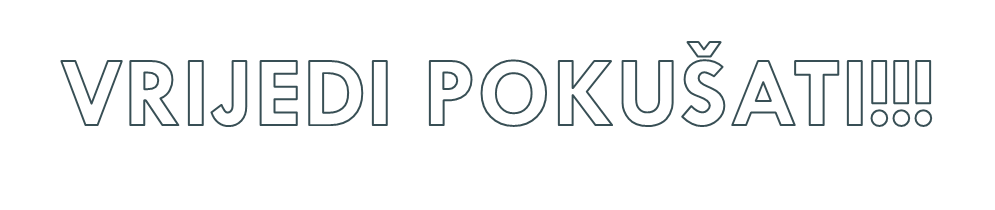 Moj naredni pokušaj bit će…
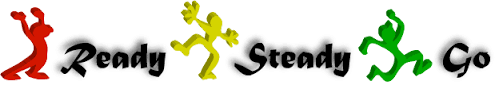 MOOC: kako se uključiti, kako učiti
Zahvaljujem na vašoj pozornosti
                 			Mirna Luketin
LITERATURA
https://en.wikipedia.org/wiki/Massive_open_online_course
https://www.edsurge.com/news/2014-12-26-moocs-in-2014-breaking-down-the-numbers
https://www.class-central.com/providers
http://journalistsresource.org/studies/society/education/massive-open-online-courses-moocs-harvardx-mitx#sthash.5tFRJMOd.dpuf
https://www.youtube.com/watch?v=B81Xp4WO7w8
https://www.youtube.com/watch?v=eW3gMGqcZQc
https://www.coursera.org/
https://www.futurelearn.com/